Развитие творческого потенциала одарённых детей через интеграцию урочной и внеурочной деятельности
Выполнила:    учитель начальных классов 
		ГБОУ гимназия №426 Петродворцового 		района Санкт-Петербурга
		Полякова О.А.
Курс внеурочной деятельности:«Путешествие по планете Знаний:  декада гимназических наук»    Цель :       расширить содержимое всех учебных предметов, а также создать условия для  проявления и развития ребенком своих творческих способностей через различные виды деятельности.
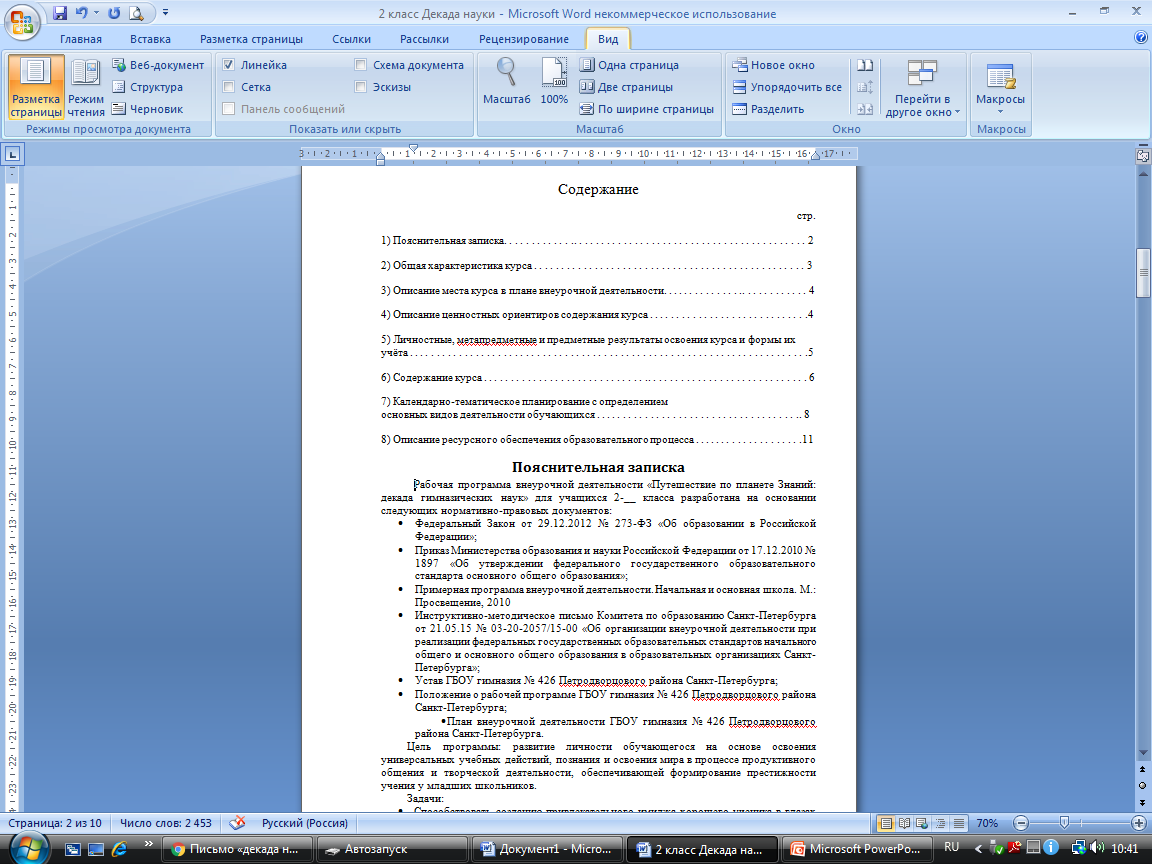 Общая цель: мотивация учебной деятельности через игру, творчество и ситуацию успеха.
Школа после уроков - это мир творчества, проявление и раскрытие каждым ребёнком своих интересов, своих увлечений. В нашей работе на занятиях  внеурочной деятельностью  создаётся своеобразная эмоционально наполненная среда увлечённых детей и педагогов.
Путешествие по планете ЗнанийДекада гимназических наук1 класс
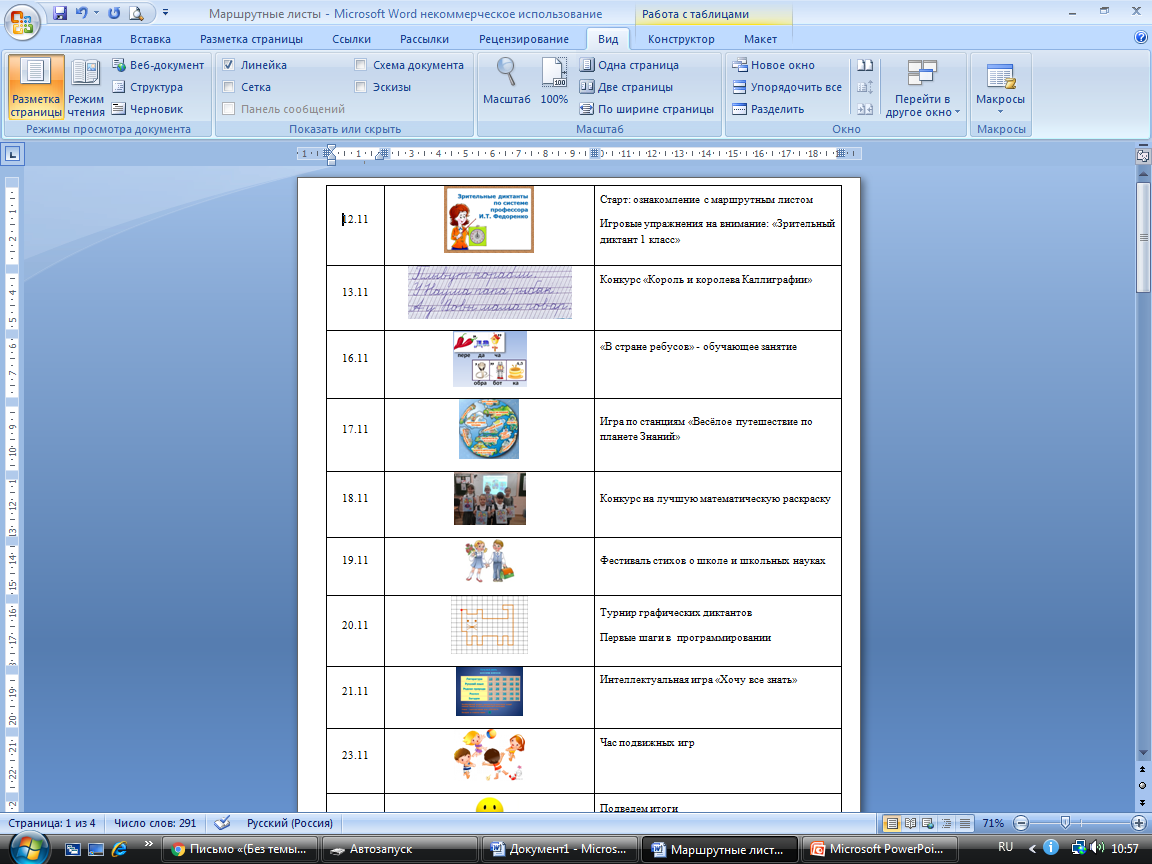 Путешествие по планете ЗнанийДекада гимназических наук2 класс
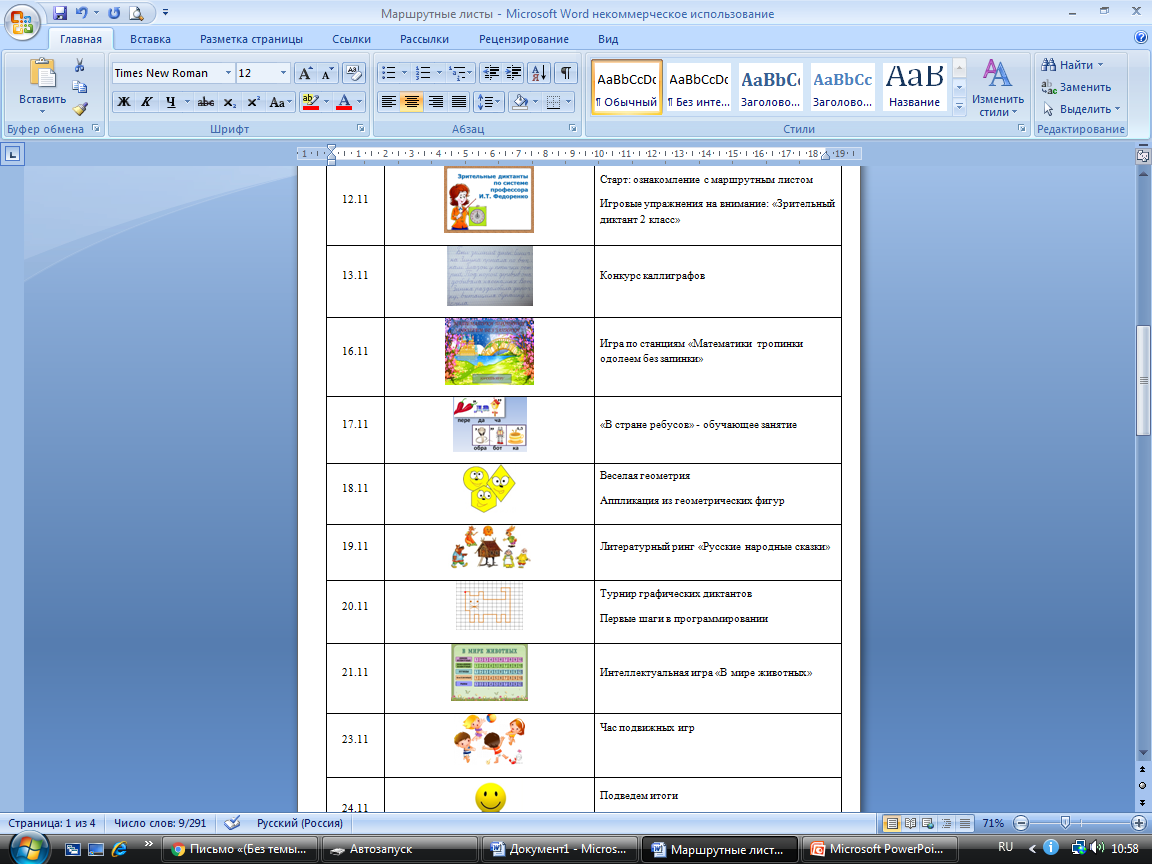 Путешествие по планете ЗнанийДекада гимназических наук3 класс
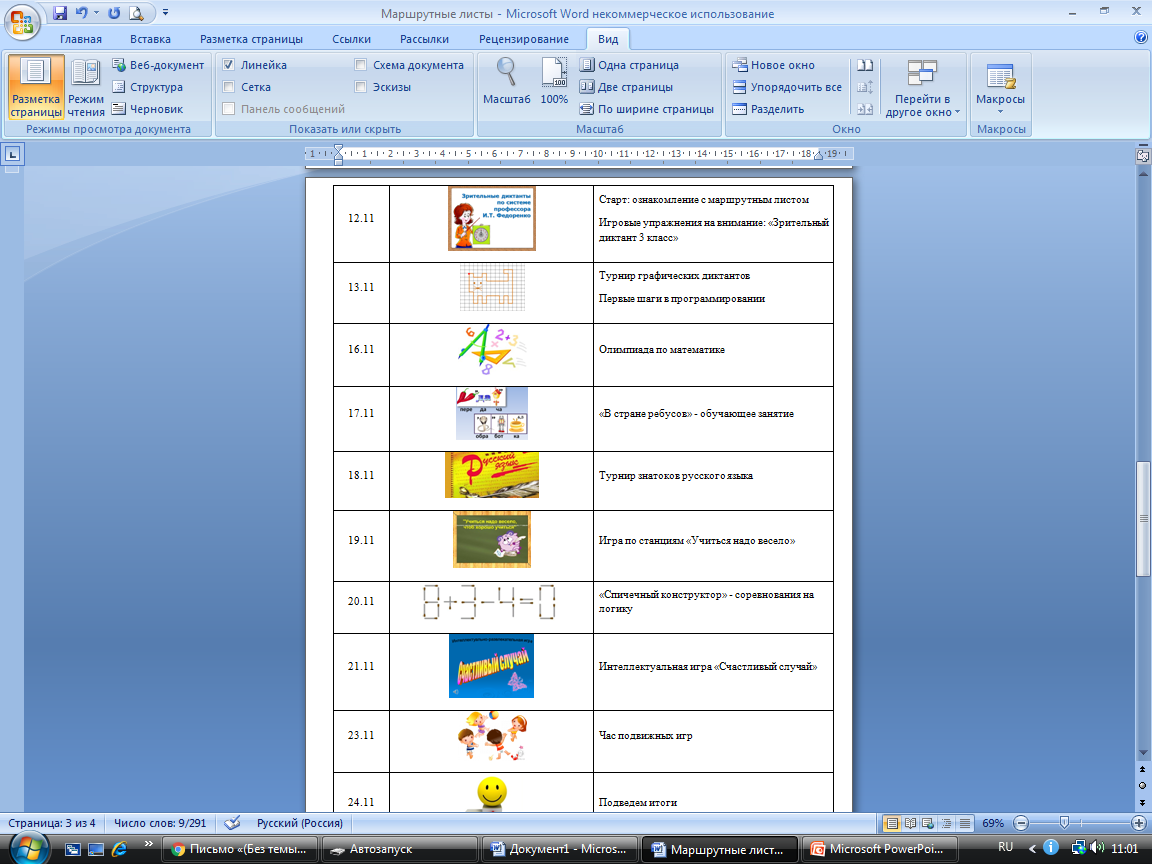 Путешествие по планете ЗнанийДекада гимназических наук4 класс
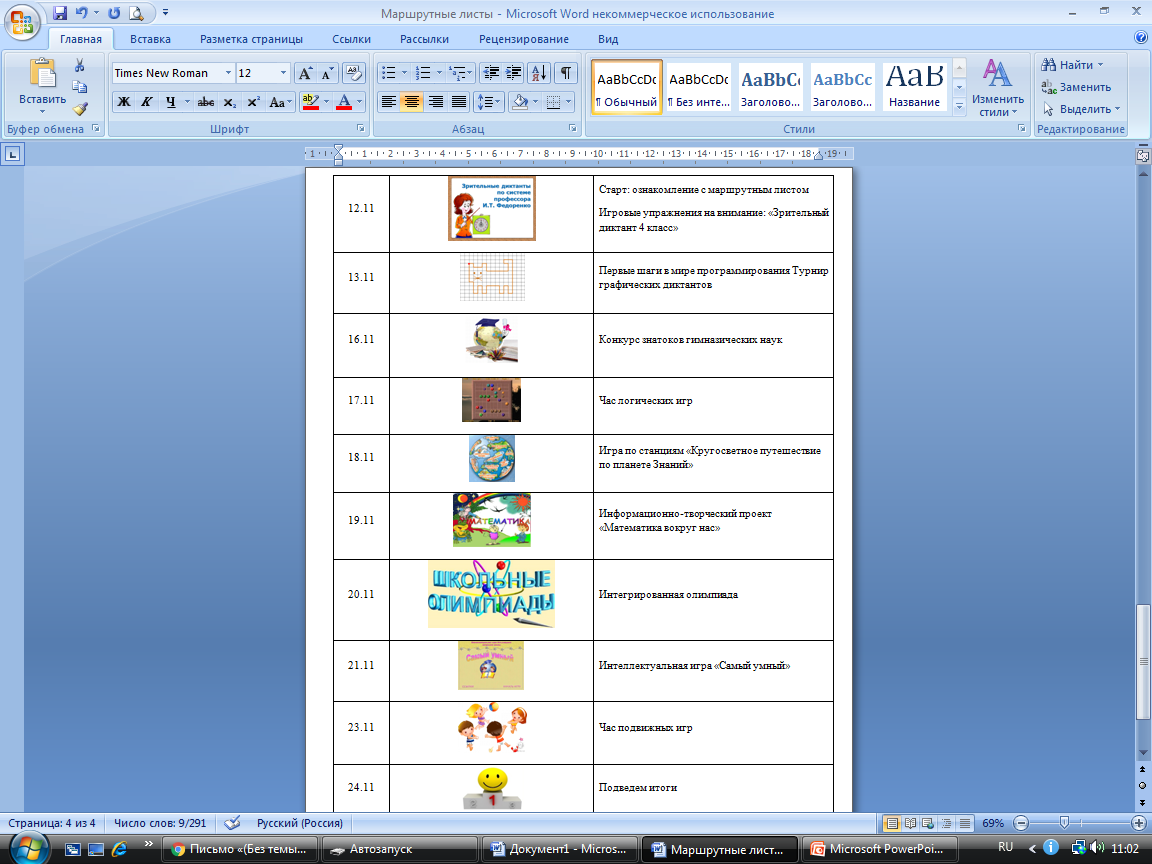 Различия в содержании внеурочного курса«Путешествие по планете Знаний: декада гимназических наук»
программа соответствует каждому году обучения;
планируемые результаты соответствуют возрасту детей;
изменения в деятельности детей
1 класс. Конкурс на лучшую математическую раскраску
2 класс. Конкурс каллиграфов
Проектная деятельность. 4 класс. Работа творческих групп. Информационно-творческий проект«Математика вокруг нас»
Проектная деятельность
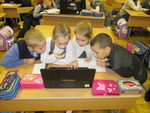 Подведение итогов декады гимназических наук
Премирование на итоговой линейке;
Награждение почетными грамотами и ценными подарками.
Результат декады гимназических наук «путешествие по планете Знаний» является повышение качества знаний, стремление к творческому решению поставленных задач, рост учебной мотивации.